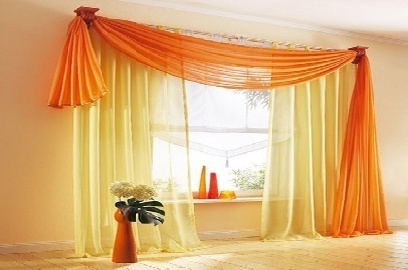 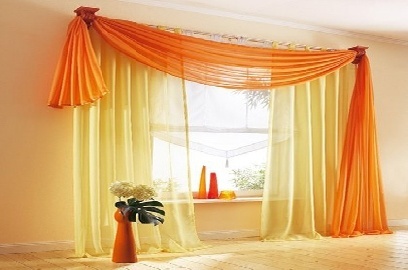 আজকের ক্লাসে 
*সবাইকে স্বাগতম*
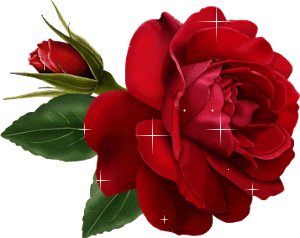 শিক্ষক পরিচিতি
মোঃ শাহাবুদ্দীন বিশ্বাস 
      সহকারি শিক্ষক ( ক্রীড়া) 
   মান্দাবাড়িয়া চাঁদপাড়া মাধ্যমিক বিদ্যালয়,
 কালীগঞ্জ,ঝিনাইদহ।
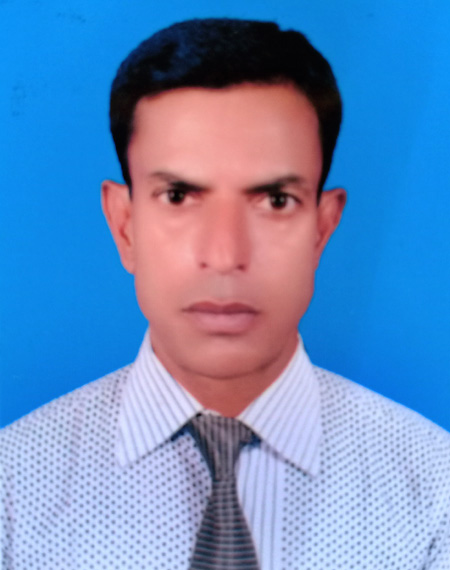 পাঠ পরিচিতি
শ্রেণির- নবম 
বিষয় - অর্থনীতি 
অধ্যায় -  তৃতীয় । 
সময়- ৪0 মিনিট ।
তারিখঃ ২২/১০/২০২১
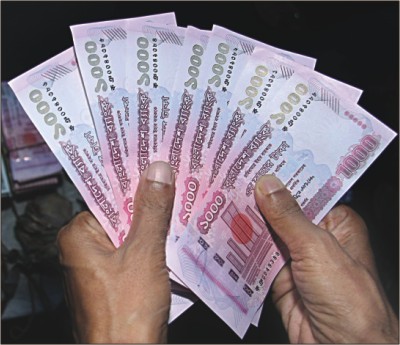 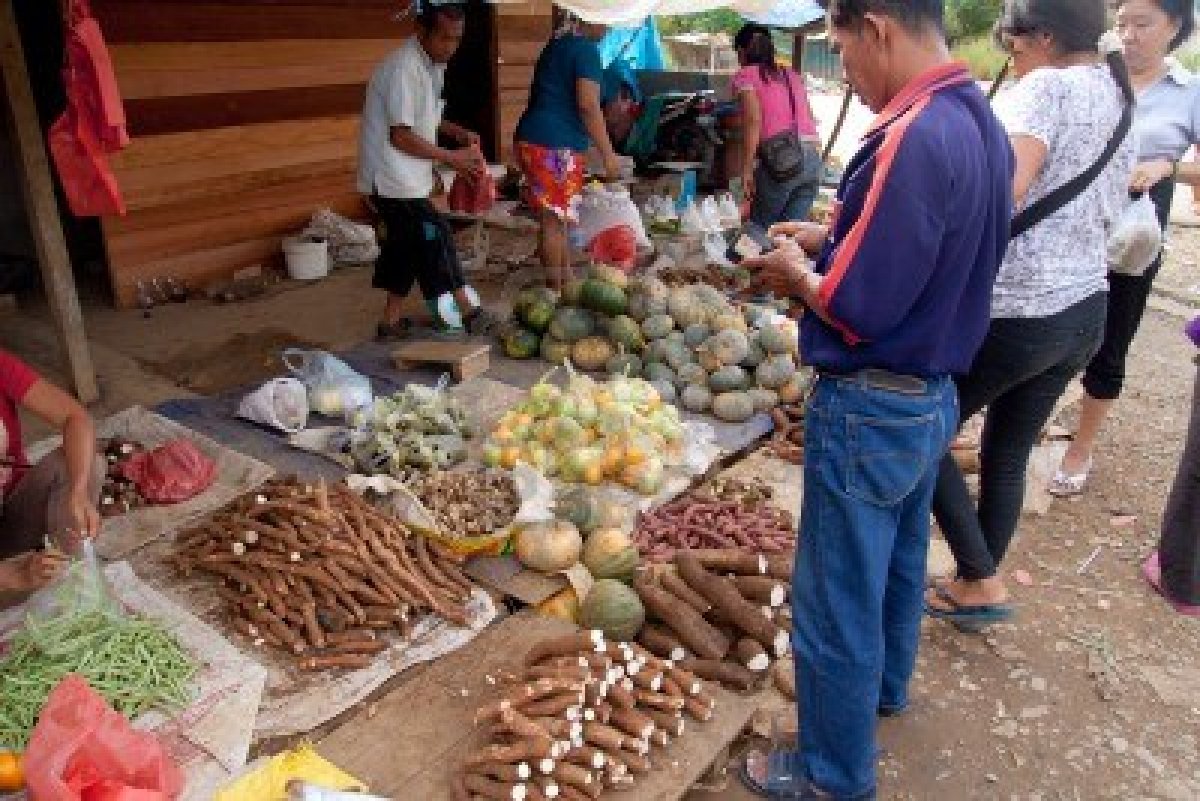 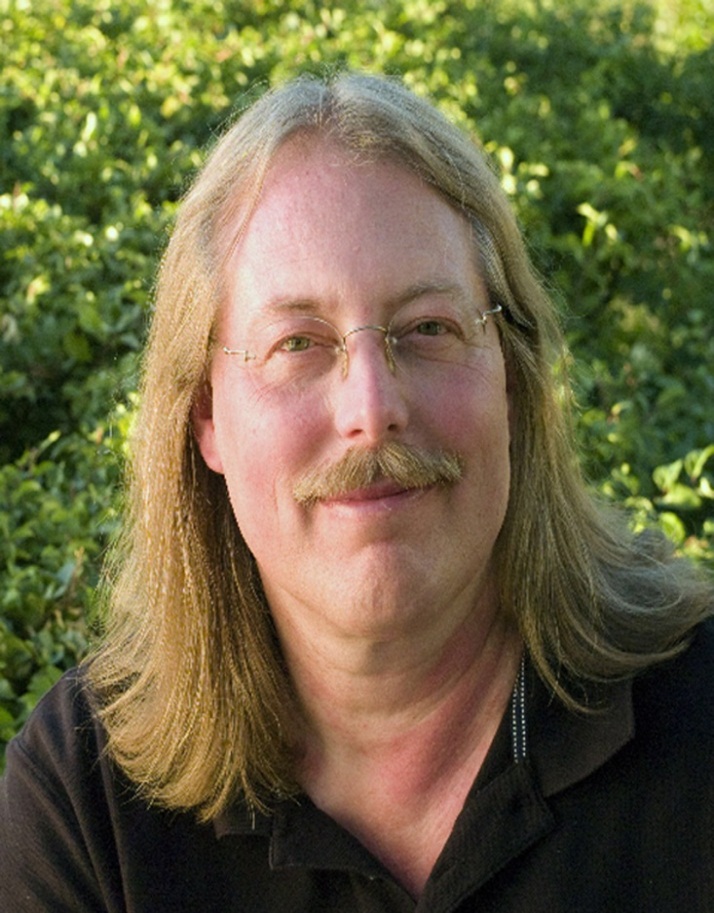 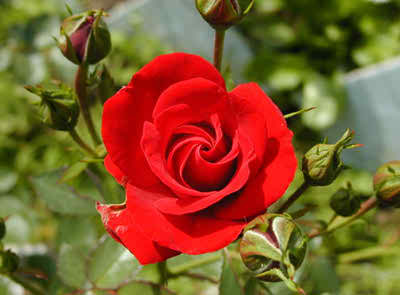 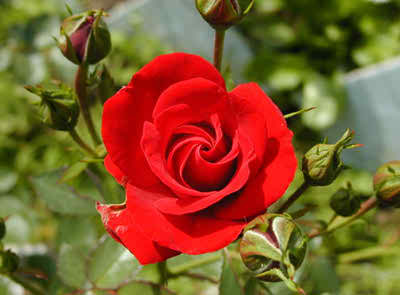 আজকের পাঠ
চাহিদা
শিখন ফল
চাহিদার সংজ্ঞা বলতে পারবে ।
চাহিদার সাথে দামের সম্পর্ক বিশ্লেষণ করতে পারবে ।
চাহিদা বিধি ও চাহিদা সূচী ব্যাখ্যা করতে পারবে ।
চাহিদাঃ 
অর্থনীতিতে চাহিদা হতে হলে তিনটি শর্ত অবশ্যই পূরন করতে হবে।
১।কোন দ্রব্য পাওয়ার ইচ্ছা বা আকাঙ্ক্ষা থাকতে হবে। 
২। দ্রব্যটি ক্রয় করার সামর্থ থাকতে হবে ।
৩। অর্থ ব্যায় করার মন মানুষিকতা থাকতে হবে ।
চাহিদার সাথে দামের সম্পর্ক
১। চাহিদা ও দামের মধ্যে  বিপরীত সম্পর্ক  বিদ্যমান  । 
 
২। দাম বৃদ্ধির সাথে চাহিদা কমে ।

৩। চাহিদা ও দামের এই বিধির ব্যাতিক্রম আছে ।
x
D
Q
8
R
6
জিনিস পত্রের দাম ( টাকায় )
S
4
T
D
2
Y
O
16
4
8
12
চাহিদার পরিমান  ( একক )
প্রতি একক দ্রব্যের দাম                                                                                                                                                                                                 (টাকায়)
চাহিদার পরিমান  ( একক)
৪
৮
৮
৬
৪
১২
২
১৬
চাহিদা সূচী
প্রতি একক দ্রব্যের দাম (টাকা)
চাহিদার পরিমান একক)
৪
৮
৮
৬
১২
৪
১৬
২
উপরের সূচী অনুযায়ী চাহিদা সূচীটি ব্যাখ্যা কর
একক কাজ
অর্থনীতিতে চাহিদা হতে হলে কয়টি শর্ত প্রয়োজ্য তা লিখ ।
 চাহিদা কাকে বলে ।
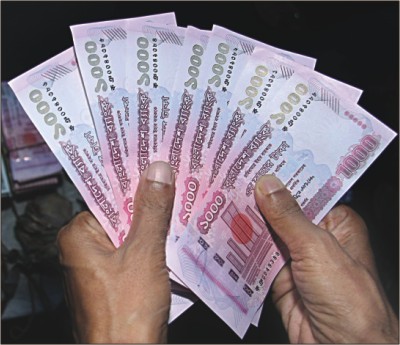 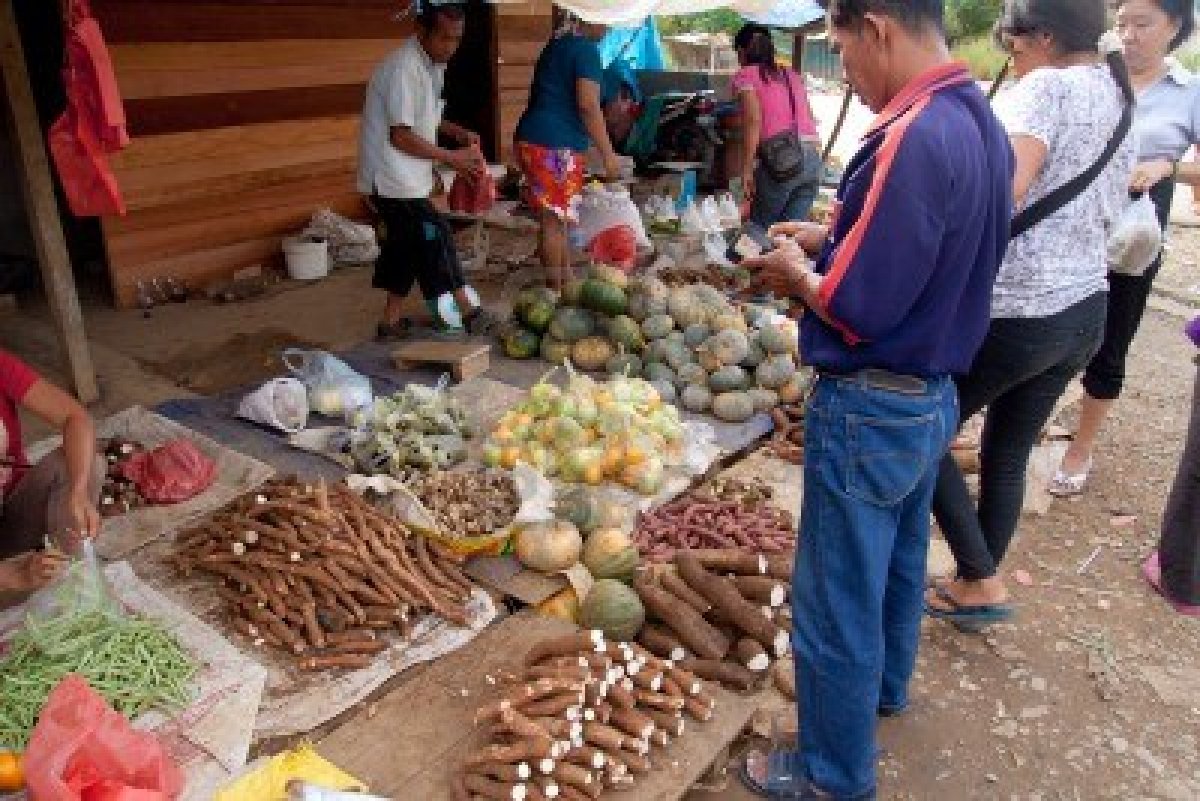 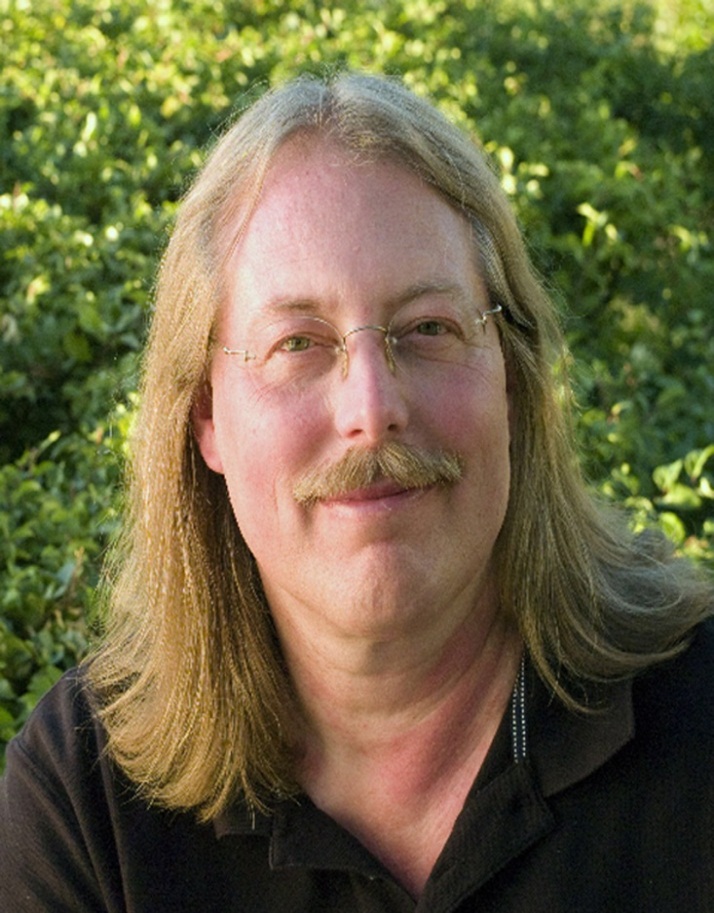 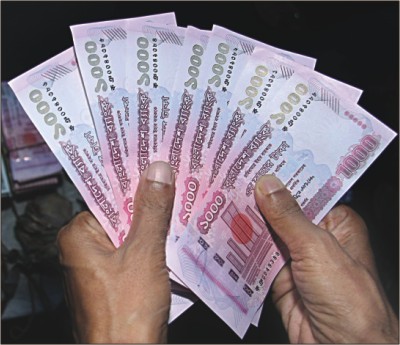 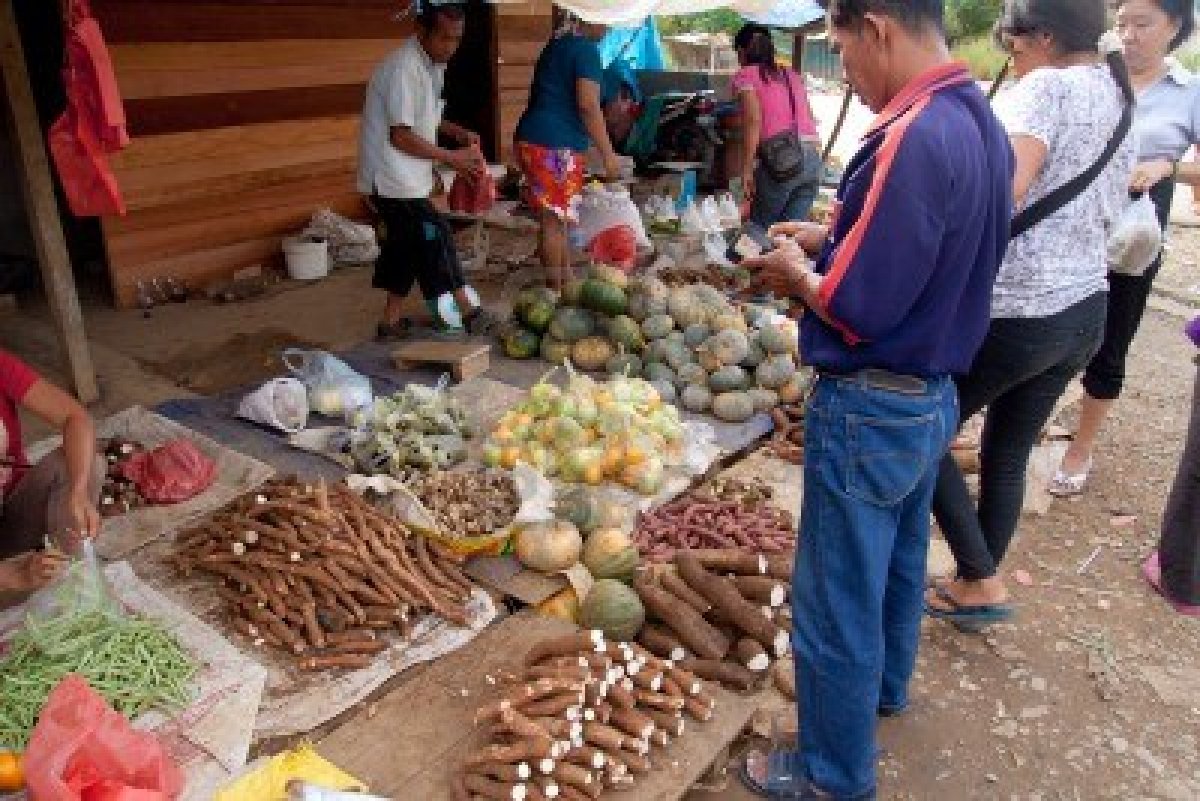 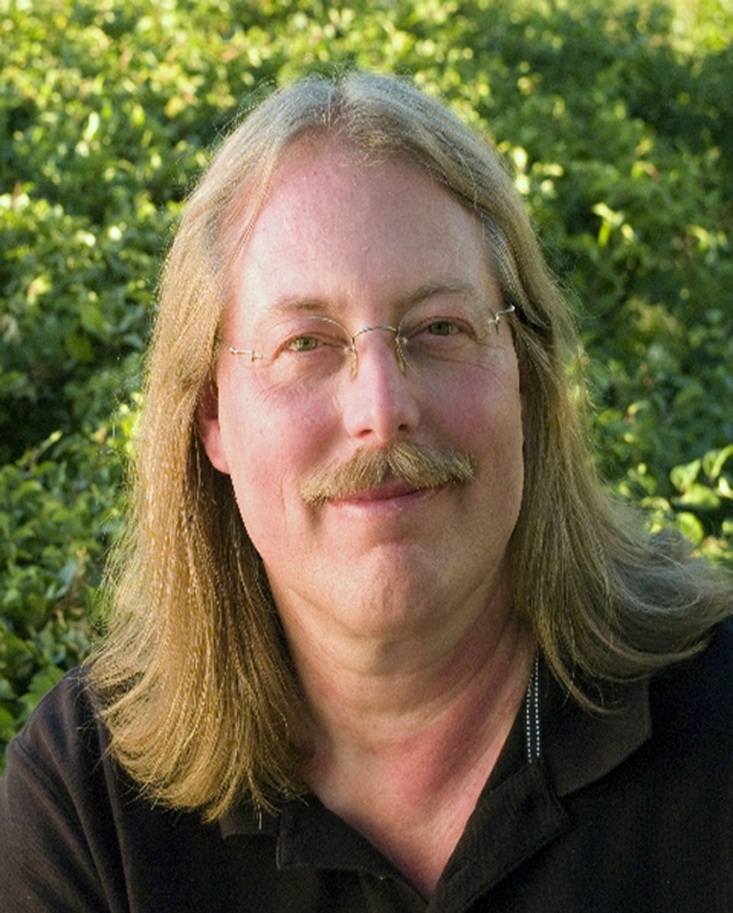 চাহিদার সংজ্ঞাটি মিলাই
চাহিদাঃ ক্রেতার একটি পণ্য নির্দিষ্ট সময়ে কেনার আকাঙ্ক্ষা, সামর্থ্য এবং নির্দিষ্ট মূল্যে দ্রব্যটি ক্রয় করার ইচ্ছা থাকলে অর্থনীতিতে চাহিদা ( Demand) বলে ।
চাহিদার পরিমান একক)
প্রতি একক দ্রব্যের দাম (টাকা)
৪
৮
৮
৬
১২
৪
১৬
২
চাহিদা সূচী
x
D
8
Q
R
6
জিনিস পত্রের দাম ( টাকায় )
S
4
T
2
D
Y
O
16
4
8
12
চাহিদার পরিমান  ( একক )
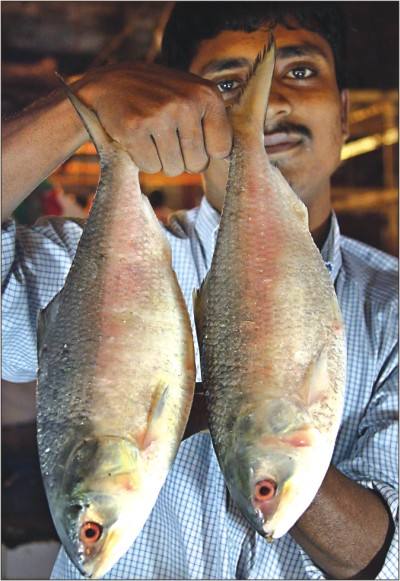 রামু, তার বাবা কে বাজার থেকে ইলিশ মাছ আনতে বলে । মাছের দাম বেশি তাই মাছ কেনা সম্ভব হয়নি । অর্থাৎ দাম বেড়ে যাওয়ায় মাছের চাহিদা নেই বা কমে গেছে । আবার একদিন হঠাৎরামুর বাবা দুটি ইলিশ মাছ নিয়ে বাড়ী এলেন এবং হাসি মুখে বললেন, আজকে ইলিশ মাছের দাম কম, তাই দুটো মাছ নিয়ে এলাম । অর্থাৎ চাহিদার সাথে দামের ঘনিষ্ঠ সম্পর্ক রয়েছে ।
দলীয় কাজ
দামের সাথে চাহিদার সম্পর্ক বিশ্লেষণ কর।
মূল্যায়ন
চাহিদা কাকে বলে ?
চাহিদার সাথে দামের সম্পর্ক বিশ্লেষণ কর । 
চাহিদা বিধি ও চাহিদা সূচী ব্যাখ্যা কর
বাড়ির কাজ
ভিক্ষুকের গাড়ী কেনার শখ অর্থনীতিতে চাহিদা হবে না কেন কারণ ব্যাখ্যা কর ।
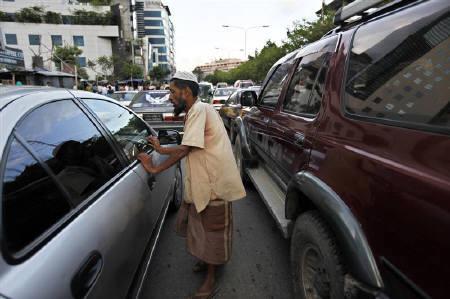 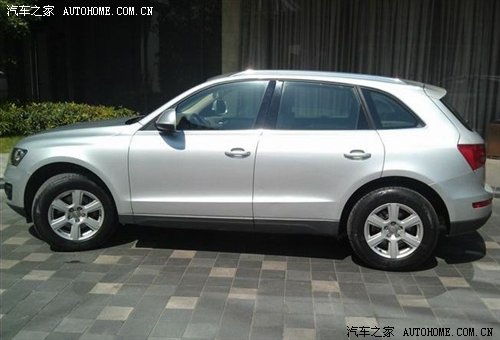 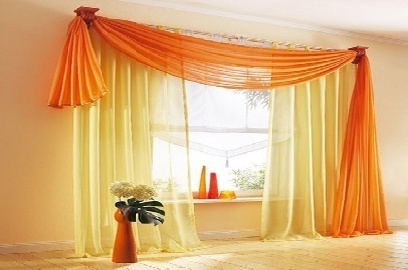 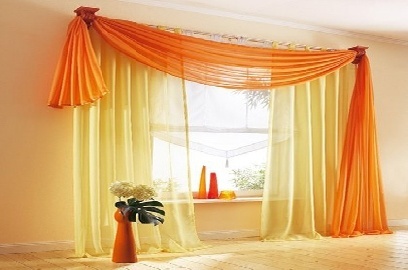 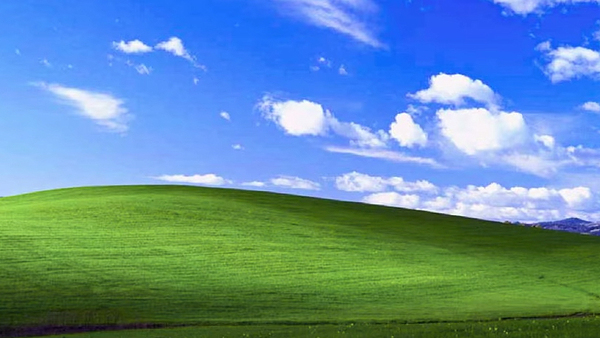 ধন্যবাদ সবাইকে
সমাপ্ত